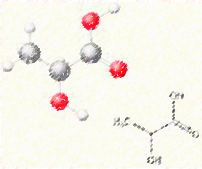 Introdução à 
Química Orgânica
Estuda os derivados do carbono
C, H, O, N, S e os halogênios (G 17)
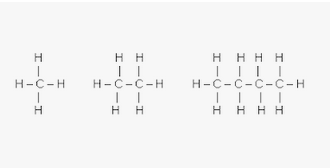 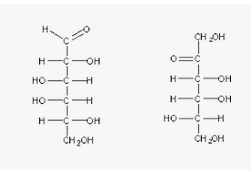 Tipos de ligação:
Simples –
Dupla =
Tripla =
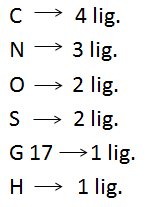 Ligação: Sigma (δ) e Pi (π)
Simples:       
Dupla:           
Tripla:
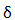 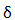 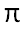 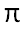 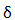 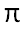 Quantas ligações δ? 
Quantas ligações π?
Classificação do carbono
Carbono Primário
Carbono Secundário
Carbono Terciário
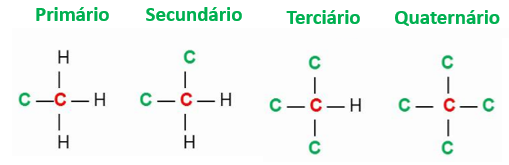 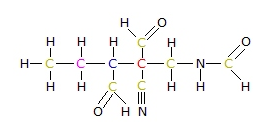 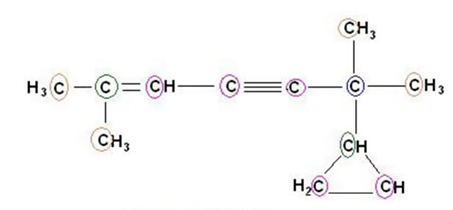